1950’s Economic Data
GDP
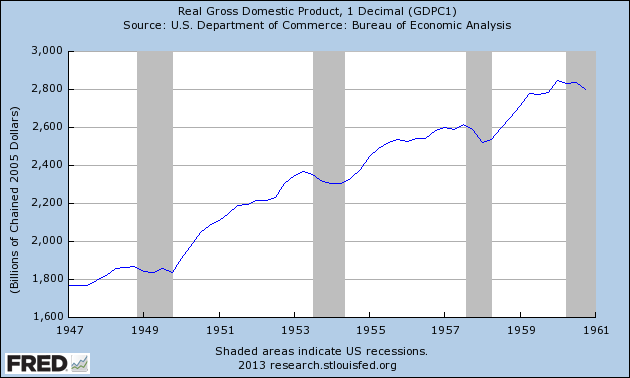 Unemployment
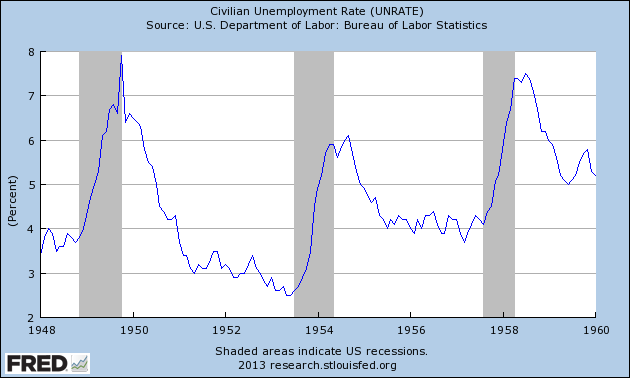 Employment
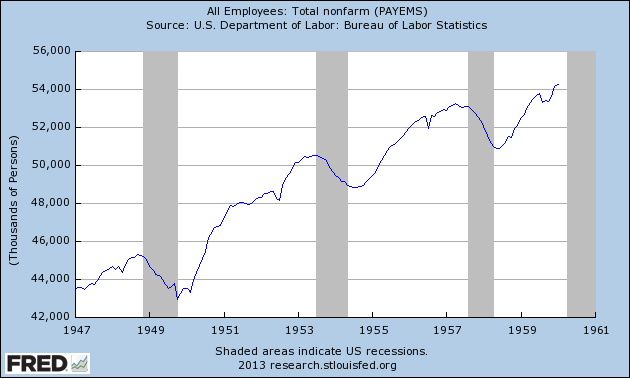 Real Disposable Personal Income
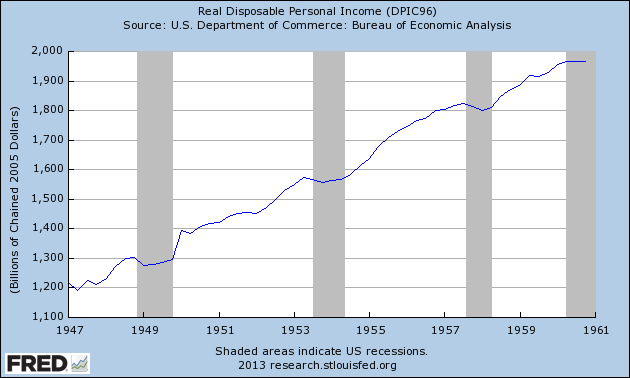 CPI
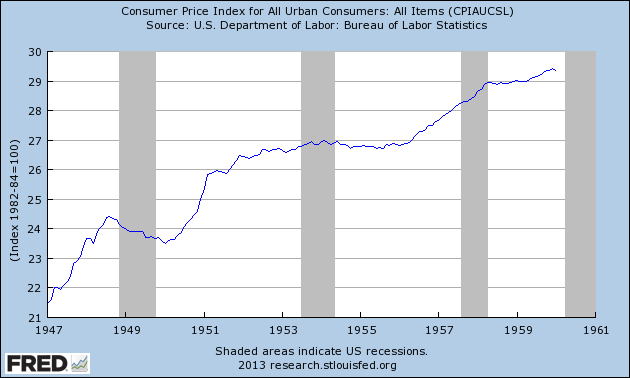 Treasury (Interest Rates
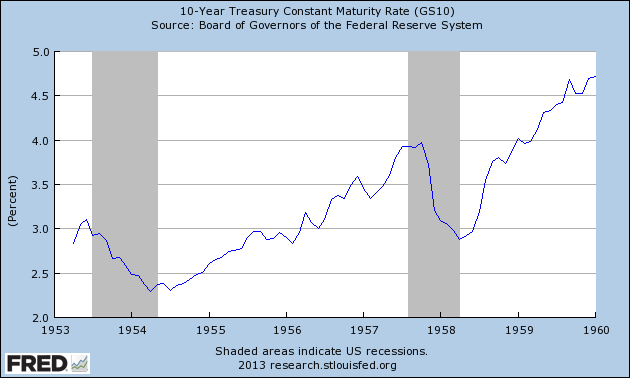 Home Mortgage Liabilities
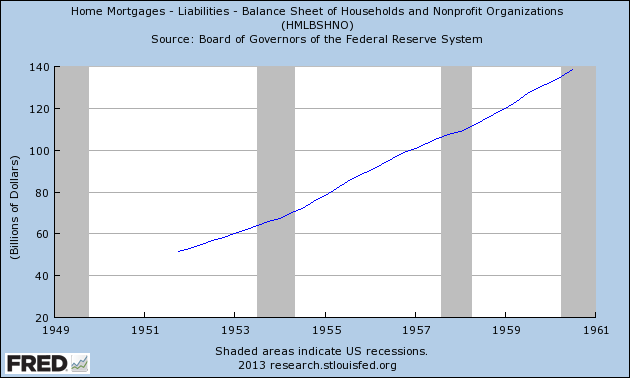 Compare 50’s vs 2000’s
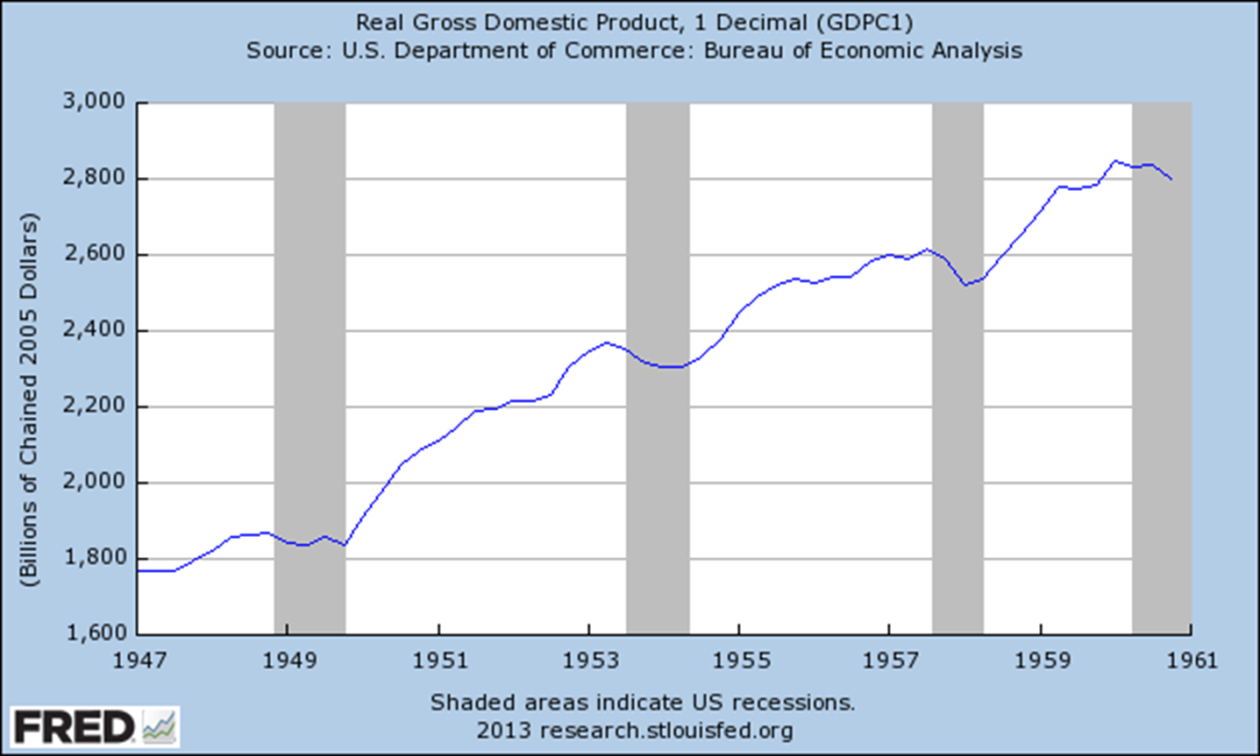 GDP
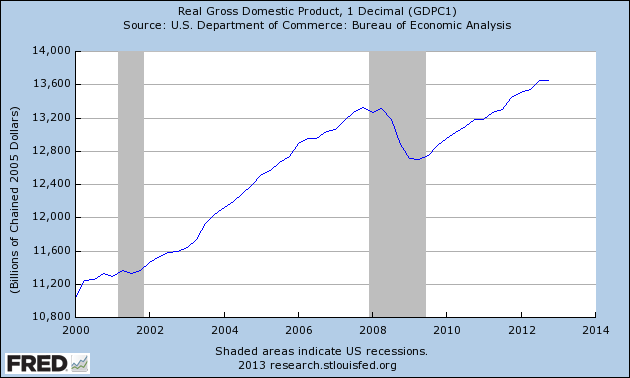 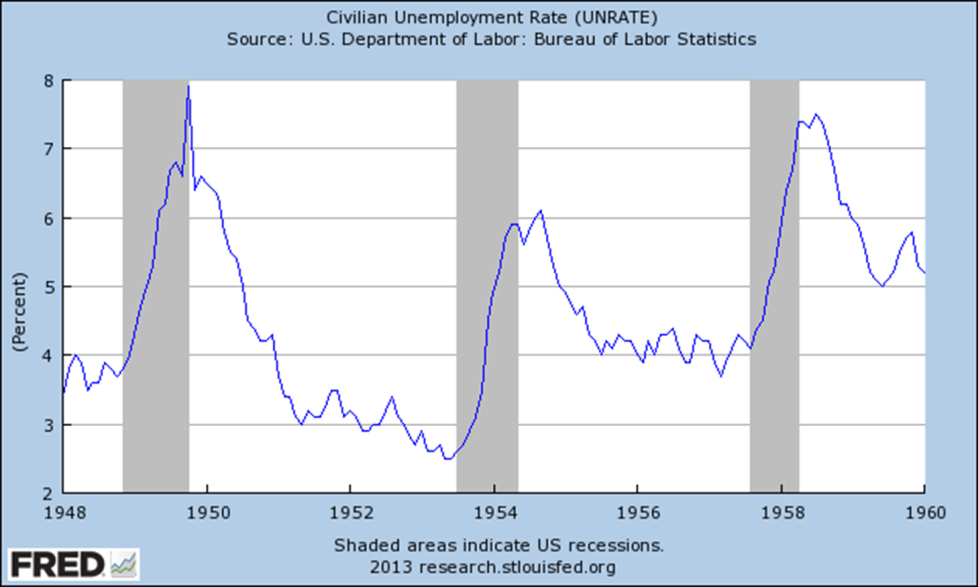 Unemployment
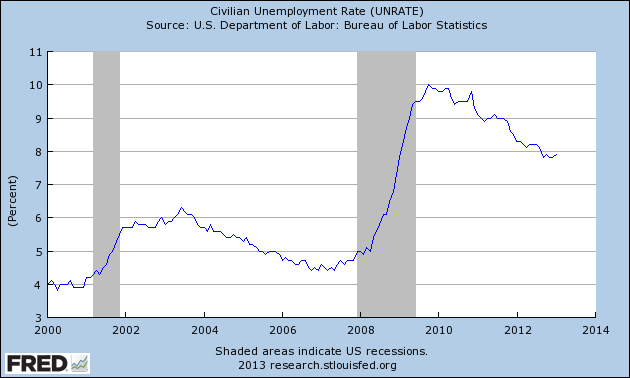 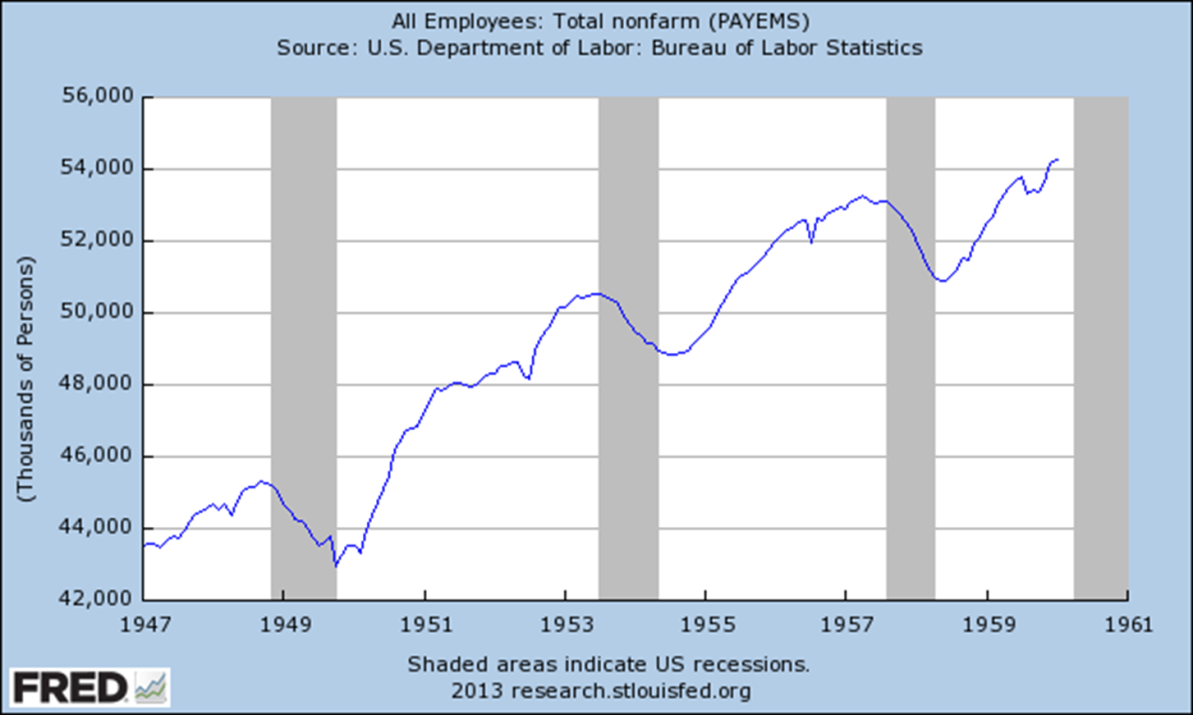 Employment
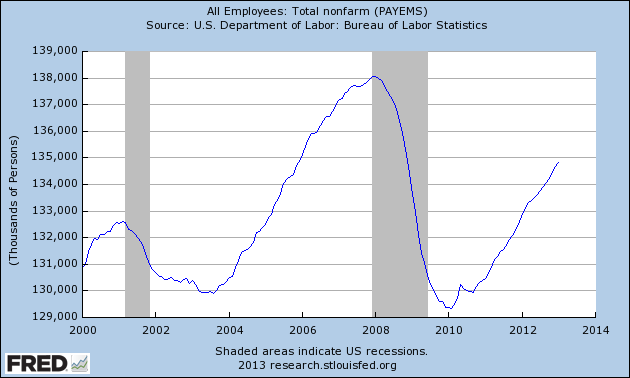 Personal Income
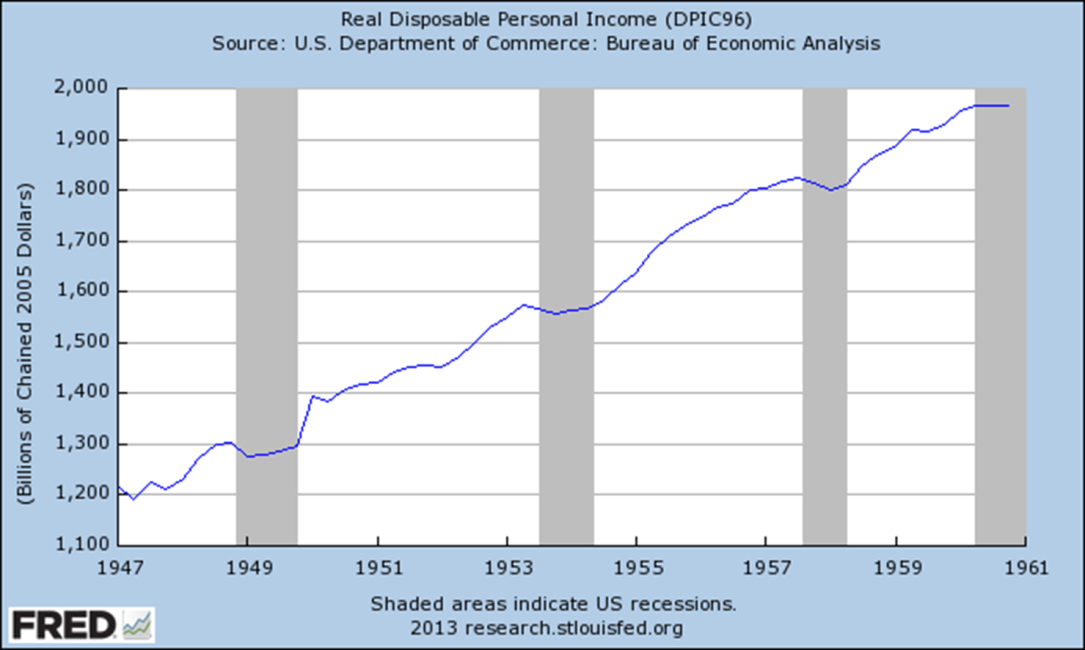 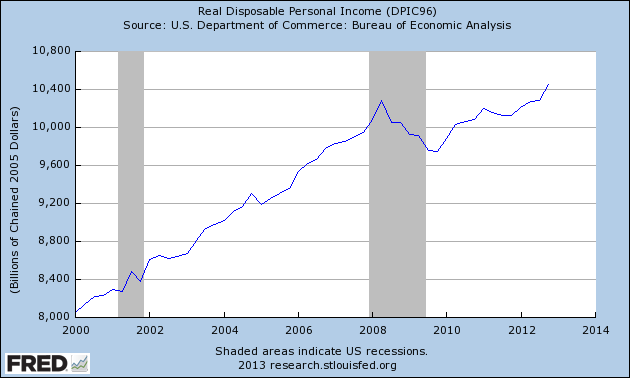 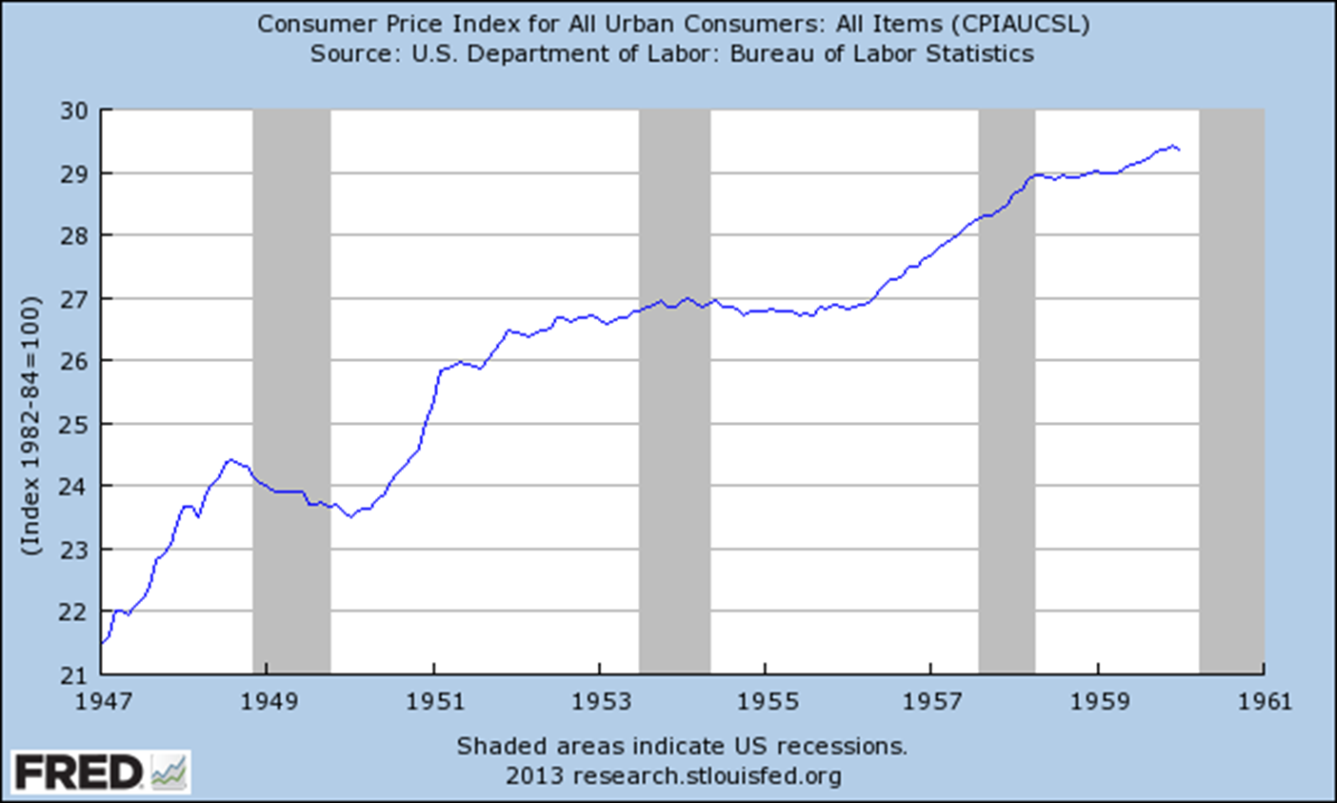 CPI
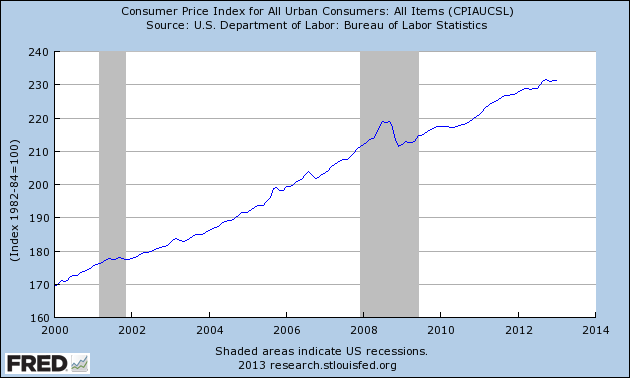 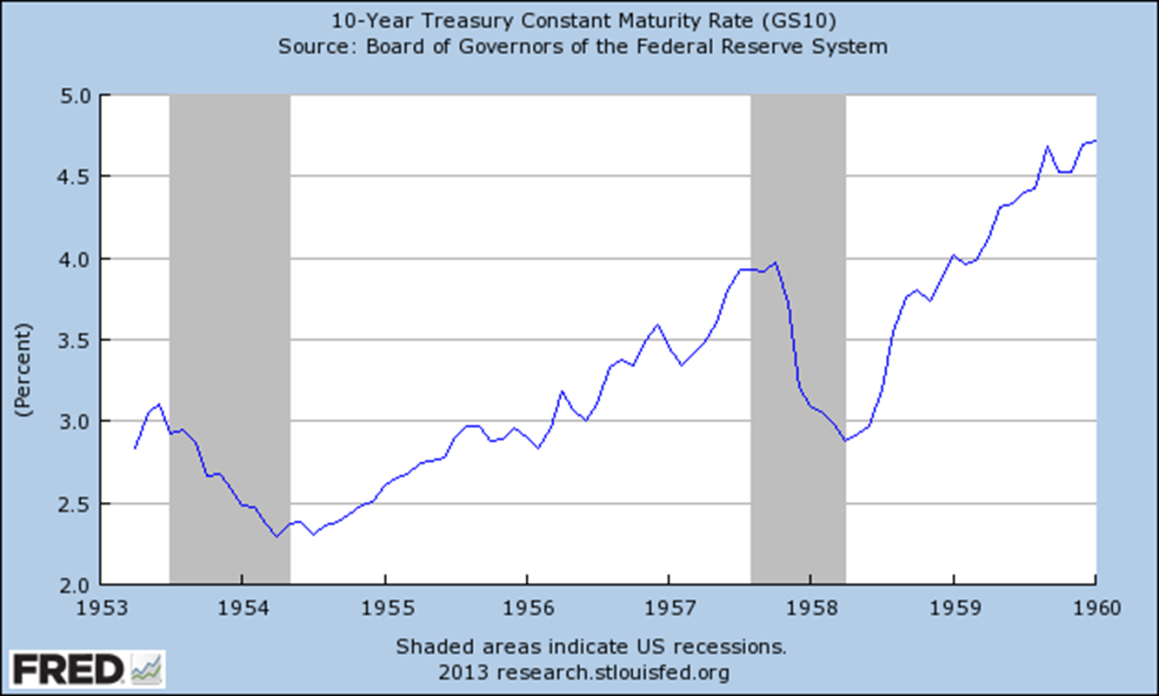 Treasury
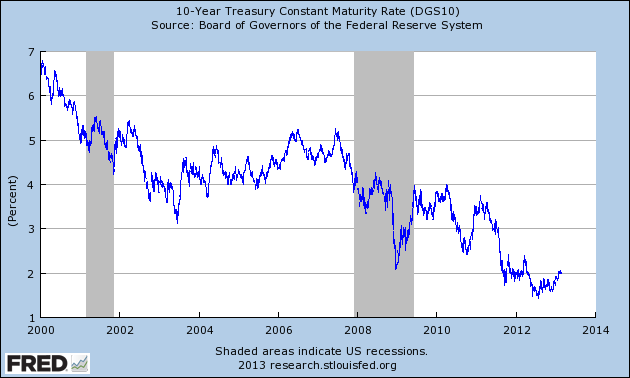 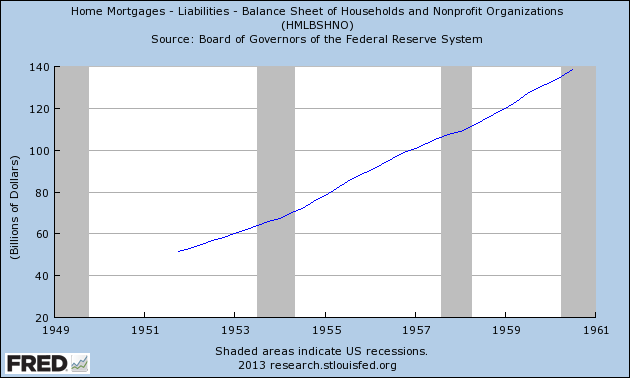 Home Mortgage Liabilities
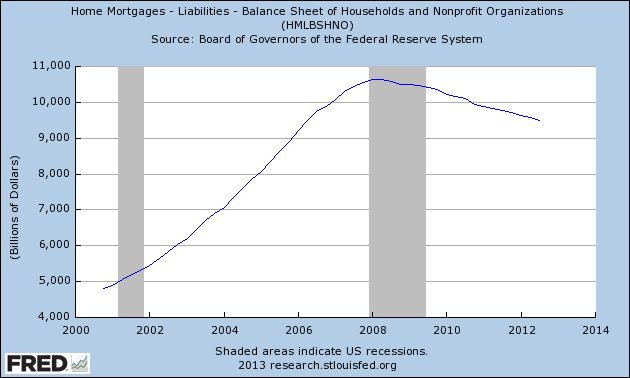